АО «Читаэнергосбыт»
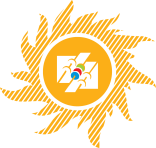 Взаимоотношения субъектов 
розничного рынка 
электроэнергии (мощности).
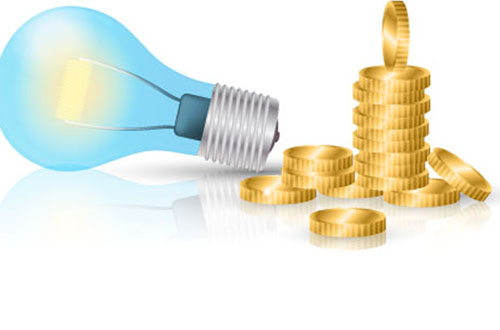 1
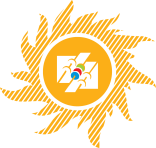 АО «Читаэнергосбыт»
Субъекты розничных рынков это участники отношений по производству, передаче, купле-продаже и потреблению электрической энергии.

     СОСТАВ:
Потребители;
Исполнители коммунальной услуги;
Гарантирующие поставщики;
Энергосбытовые организации;
Производители электроэнергии; 
Сетевые организации;
Субъекты оперативно-диспетчерского управления
2
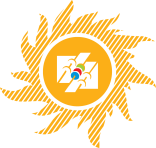 АО «Читаэнергосбыт»
Общая структура рынка электрической энергии и мощности
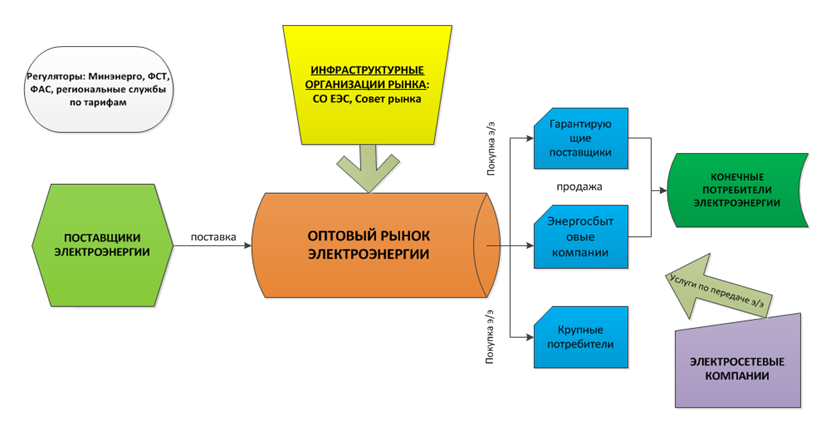 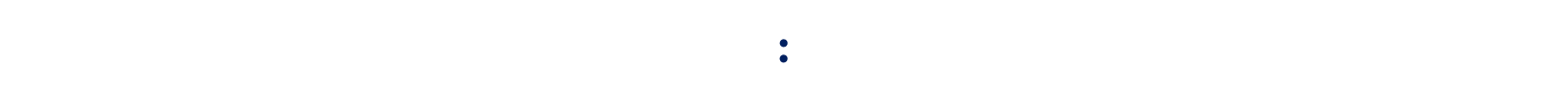 3
АО «Читаэнергосбыт»
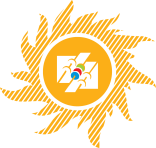 Схема физической поставки электроэнергии (мощности)
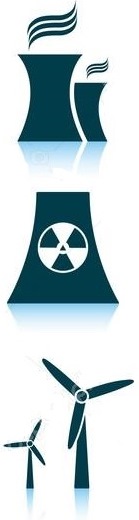 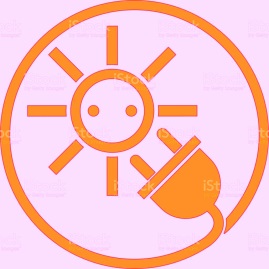 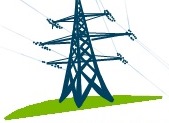 Потребители
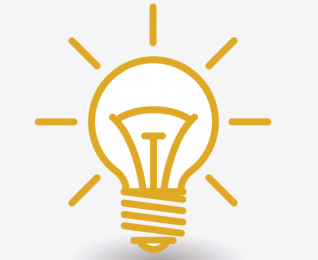 Электрические 
сети
Генерация
АО «Читаэнергосбыт»
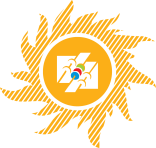 Финансовые расчеты за электрическую энергию
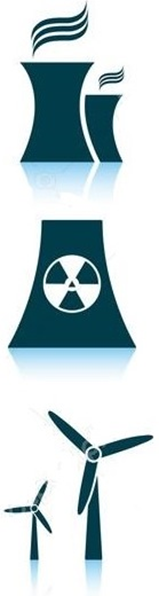 Гарантирующий поставщик
Потребители
ОРЭ
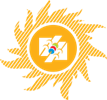 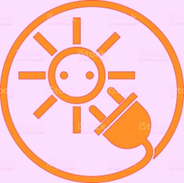 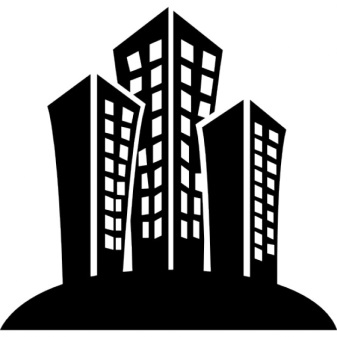 Генерация
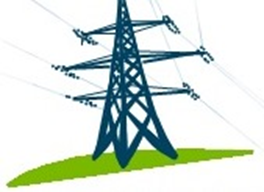 Энергосбытовая 
организация
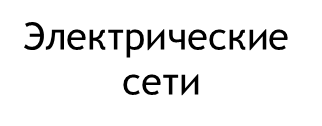 АО «Читаэнергосбыт»
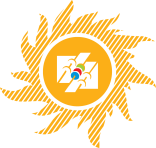 Финансовые расчеты между сетевыми организациями за услугу по передаче электрической энергии Котел снизу
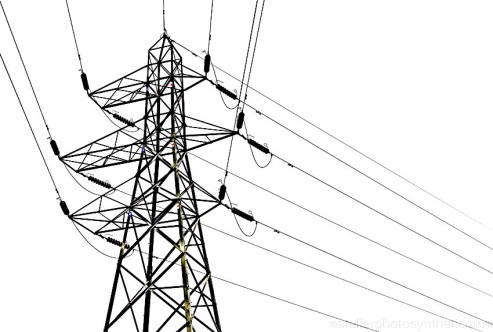 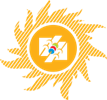 Потери
МРСК
Инд.  тариф
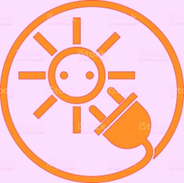 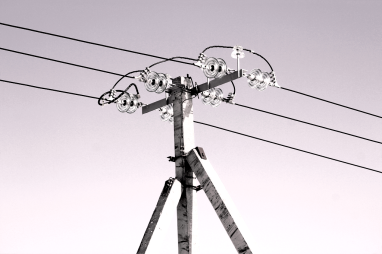 ТСО
Котловой тариф
Инд.  тариф
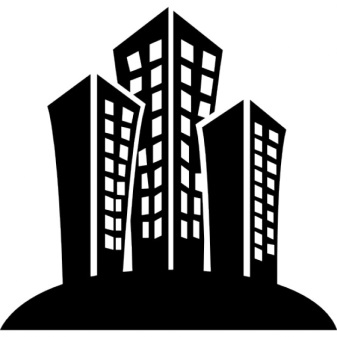 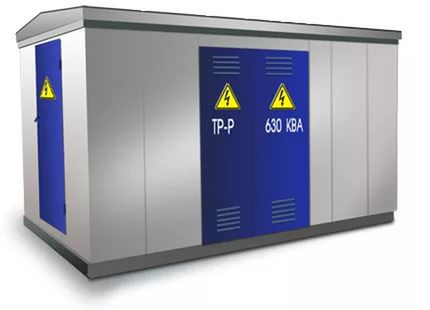 Котловой тариф
ТСО
АО «Читаэнергосбыт»
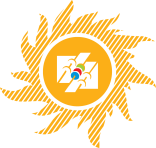 Финансовые расчеты между сетевыми организациями за услугу по передаче электрической энергии котел сверху
Котловой тариф
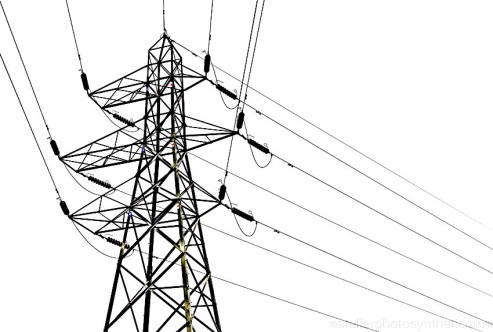 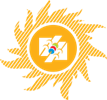 МРСК
Потери
Потери
Инд.  тариф
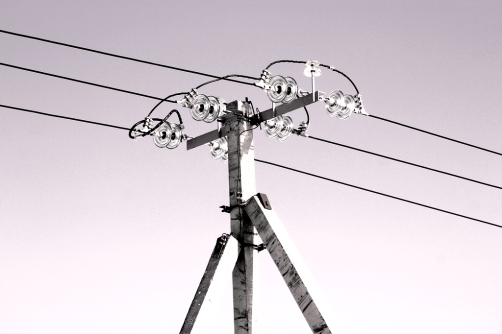 Потери
ТСО
Инд.  тариф
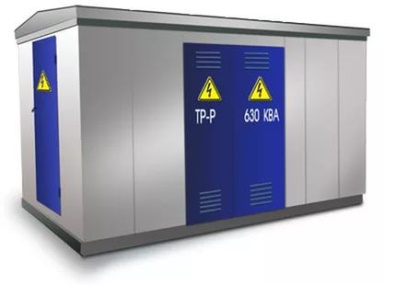 ТСО
АО «Читаэнергосбыт»
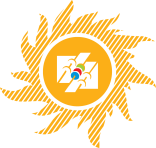 Динамика электропотребления 2012 – 2017 г.г.